mevB‡K m¦vMZg RvbvB AvR‡Ki
cvVP‡µ
cwiwPwZ
নাম         : বাপ্পী রানী চৌধুরী
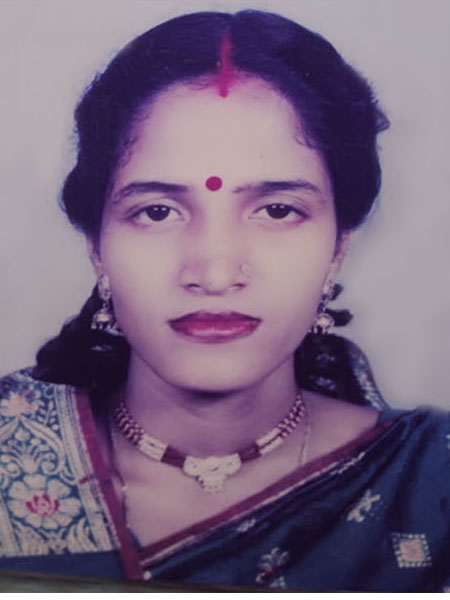 প্রতিষ্ঠান   : পূর্ব গোমদন্ডী আলহ্বাজ বদরুচ 
          মেহের উচ্চ বিদ্যালয়
শ্রেণী       : নবম - দশম
বিষয়       : বাংলা ২য় পত্র
সময়       : ৪৫ মিনিট
AvR‡Ki cv‡Vi welqe¯‘
wØZxq Aa¨vq
PZz_© cwi‡”Q`
mwÜ
AvR‡Ki cvV †k‡l hv Rvb‡Z cvi‡e
¯^imwÜi msÁv ej‡Z cvi‡e|
¯^imwÜi ‰ewkó¨ ej‡Z cvi‡e|
¯^imwÜi wbqgmn D`vniY w`‡Z cvi‡e|
¯^imwÜi we¯ÍvwiZ Rvb‡Z cvi‡e|
¯^imwÜ
¯^imwÜ
¯^iaŸwb
+
=
¯^iaŸwb
A
+
A
=
Av
A
+
Av
=
Av
D`vniY:
wng
+
APj
=
wngvPj
wng
+
Avjq
=
wngvjq
¯^imwÜ
Av + A = Av
Av + B = G
Av + Av = Av
A + B = G
D`vniY:
AvkvZxZ
KvivMvi
h‡_ó
ï‡f”Qv
Avkv
+
AZxZ
Kviv
+
AvMvi
h_v
+
Bó
ïf
+
B”Qv
¯^imwÜ
A + D = I
A + C = G
Av + D = I
Av + C = G
D`vniY:
ci‡gk
g‡nk
m~‡hv©`q
h‡_vwPZ
cig
+
Ck
gnv
+
Ck
m~h©
+
D`q
h_v
+
DwPZ
¯^imwÜ
A + F = Ai&
A + D = I
Av + F = Ai&
Av + D = I
D`vniY:
M„‡nvaŸ©
M‡½vwg©
‡`ewl©
gnwl©
M„n
+
DaŸ©
M½v
+
Dw¤§©
‡`e
+
Fwl
gnv
+
Fwl
¯^imwÜ
A + F = Avi
A + G = H
Av + F = Avi
Av + G = H
D`vniY:
kxZv_©
Z…òv_©
R‰bK
m‰`e
kxZ
+
FZ
Z…òv
+
FZ
Rb
+
GK
m`v
+
Ge
¯^imwÜ
A + I = J
A + H = H
Av + I = J
Av + H = H
D`vniY:
g‰ZK¨
g‰nk^h©
e‡bŠlwa
g‡nŠlwa
gZ
+
HK¨
gnv
+
Hk^h©
eb
+
Ilwa
gnv
+
Ilwa
¯^imwÜ
B + B = C
A + J = J
Av + J = J
B + C = C
D`vniY:
ci‡gŠla
g‡nŠla
AZxZ
cixÿv
cig
+
Jla
gnv
+
Jla
AwZ
+
BZ
cix
+
Cÿv
¯^imwÜ
B + A = h& + A = h-djv(¨)
C + B = C
C + C = C
B + Av = h& + Av = h-djv(¨)
D`vniY:
mZx›`ª
mZxk
AZ¨šÍ
BZ¨vw`
mZx
+
C›`ª
mZx
+
Ck
AwZ
+
AšÍ
BwZ
+
Avw`
¯^imwÜ
C+ Av = h& + Av = h-djv(¨)
B + D = h& + D = h-djv(¨)
B + E = h& + E = h-djv(¨)
B + G = h& + G = h-djv(¨)
C+ A = h& + A = h-djv(¨)
D`vniY:
AZz¨w³
cÖZz¨l
gm¨vavi
cÖ‡Z¨K
b`¨¤^y
AwZ
+
Dw³
cÖwZ
+
El
gmx
+
Avavi
cÖwZ
+
GK
b`x
+
A¤^y
¯^imwÜ
E + D = E
D + D = E
E + E = E
D + E = E
D`vniY:
giæ`¨vb
en~aŸ©
ea~rme
f‚aŸ©
giæ
+
D`¨vb
eû
+
EaŸ©
ea~
+
Drme
f‚
+
EaŸ©
¯^imwÜ
D + A = e + A = e-djv
D + B = e + B = e-djv
D + Av = e + Av = e-djv
D + C = e + C = e-djv
D + G = e + G = e-djv
D`vniY:
¯^í
¯^vMZ
Awš^Z
Zš^x
A‡š^lY
my
+
Aí
my
+
AvMZ
Aby
+
BZ
Zby
+
C
Aby
+
GlY
¯^imwÜ
H + A = Avq& + A
F( „) + Av = i-djv(  ª)
I + A = Ae& + A
G + A = Aq& + A
J + A = Ave& + A
D`vniY:
wcÎvjq
bqb
bvqK
ceb
cveK
wcZ…
+
Avjq
‡b
+
Ab
‰b
+
AK
‡cv
+
Ab
‡cŠ
+
AK
¯^imwÜ
I + B = Ae& + B
I + Av = Ae& + Av
J + B = Ave& + B
I + G = Ae& + G
J + D = Ave& + D
D`vniY:
Mevw`
M‡elYv
cweÎ
bvweK
fveyK
‡Mv
+
Avw`
‡Mv
+
GlYv
‡cv
+
BÎ
‡bŠ
+
BK
‡fŠ
+
DK
¯^imwÜ
wbcvZ‡b wm×:
‡Kv‡bv wbqg Abymv‡i nqbv|
D`vniY:
Kzj + AUv = KzjUv(KzjvUv bq)
‡Mv + Aÿ = Mevÿ(Meÿ bq)
cÖ + Ep = ‡cÖŠp(‡cÖvp bq)
Ab¨ + Ab¨ = Ab¨vb¨
gvZ© + AÐ = gvZ©Ð
ï× + I`b = ï‡×vab
evwoi KvR
1. ¯^imwÜ Kv‡K e‡j?
2. 15wU ¯^imwÜi wbqgmn D`vniY wjL|
cieZ©x K¬v‡m Av‡jvPbvi welqe¯‘
e¨ÄbmwÜ I Gi we¯ÍvwiZ D`vniYmn
ab¨ev`
cieZ©x K¬v‡m AveviI †`Lv n‡e
mK‡j my¯’ I fv‡jv _v‡Kv